ГЕОМЕТРИЯ
8 класс
ТЕМА: 
РЕШЕНИЕ ЗАДАЧ
( 4 часть)
РЕШЕНИЕ ЗАДАЧ
РЕШЕНИЕ ЗАДАЧ
РЕШЕНИЕ ЗАДАЧ
РЕШЕНИЕ ЗАДАЧ
РЕШЕНИЕ ЗАДАЧ
17 см
H
C
D
Дано: ABCD – трапеция;
AB, CD – основания;
BH – высота; AB=21 см; CD=17 см; BH=7 см;
Найти: SABCD .
7 см
B
A
21 см
Решение:
см2
Ответ:
см2 .
ЗАДАНИЯ ДЛЯ САМОСТОЯТЕЛЬНОГО РЕШЕНИЯ
Решить письменно задачи № 9
 на странице 151
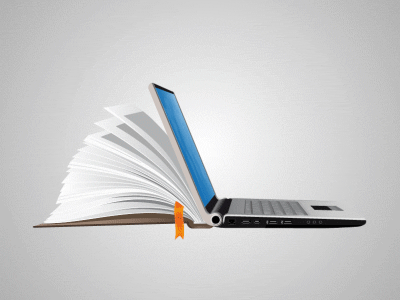